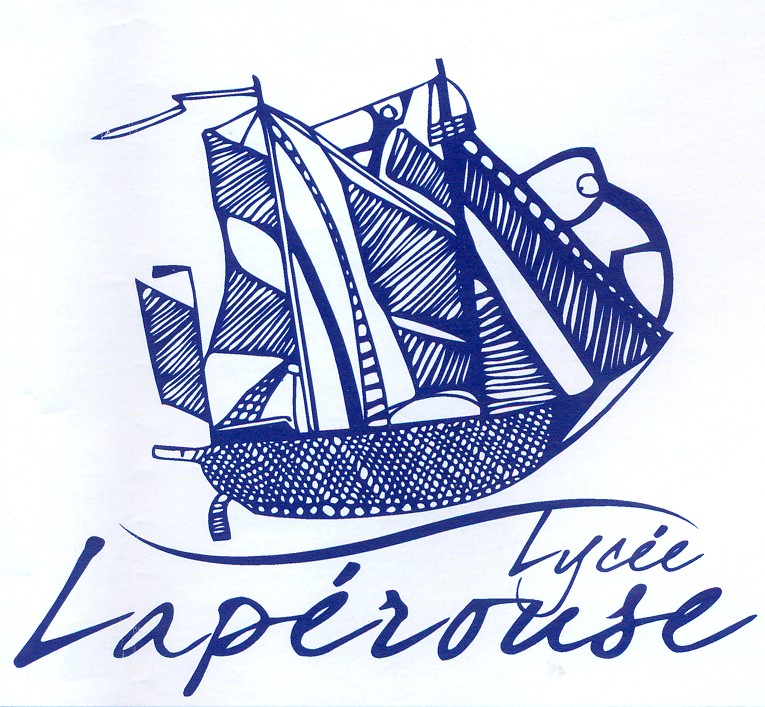 La Section Euro Histoire-Géographie Anglaisau Lycée Lapérouse
Intégrer une section Euro permet:
D’améliorer son aisance en Anglais
D’élargir ses connaissances en Histoire-Géographie
D’obtenir son bac avec la Mention Européenne
Donc avoir des atouts pour vos dossiers et votre orientation post-bac
Compétences développées
 s’exprimer et argumenter à l’oral
comprendre et expliquer des 
documents variés
travailler en groupe mais aussi
en autonomie
Exigences nécessaires
Aimer l’Anglais et l’Histoire-Géographie
Etre volontaire pour participer et 
s’exprimer à l’oral
Etre motivé.e pour relever ce défi
Section euro de la 2de à la Terminale:
 une heure d’Histoire Géo en Anglais (DNL: discipline non linguistique) effectuée par un professeur d’Histoire-Géographie ayant la certification complémentaire
organisation et participation à la Semaine européenne au mois de mai
participation à la journée européenne des langues 
au mois de septembre
Participation au concours européen 
Juvenes Translatores au mois de novembre
Possibilités d’échanges:
échanges électroniques avec des 
classes anglo-saxonnes
Voyages éventuels
Section euro au bac:
 les notes de DNL de 1ère et de Terminale comptent pour les 40% de contrôle continu du bac

à partir de 2022, la note en Terminale comptera coef 2

à partir de 2023, la note de 1ère compterait coef 2 et celle de Terminale coef 2 soit coef 4 dans le contrôle continue

La note obtenue à l'oral spécifique passé à la fin de l'année de Terminale compte pour l'obtention de la mention européenne et devient une note incluse (coef. 1) dans la moyenne du contrôle continu de votre LV Anglais sur les deux années du cycle terminal.
Comment avoir son bac avec mention Euro ?
avoir suivi l'enseignement de DNL Histoire-Géo pendant au moins les deux années du cycle terminal (classes de première & de terminale)
avoir une moyenne d'au minimum 12/20 en contrôle continu de LV1 en première et terminale, donc sur l'ensemble du cycle terminal
obtenir au minimum 10/20 à l'oral spécifique d'Euro

En quoi consiste l’épreuve au bac?
 un oral avec 20 mn de préparation et 20 mn de passage devant deux examinateurs, un professeur d'Histoire-Géo Euro et un professeur d'Anglais.
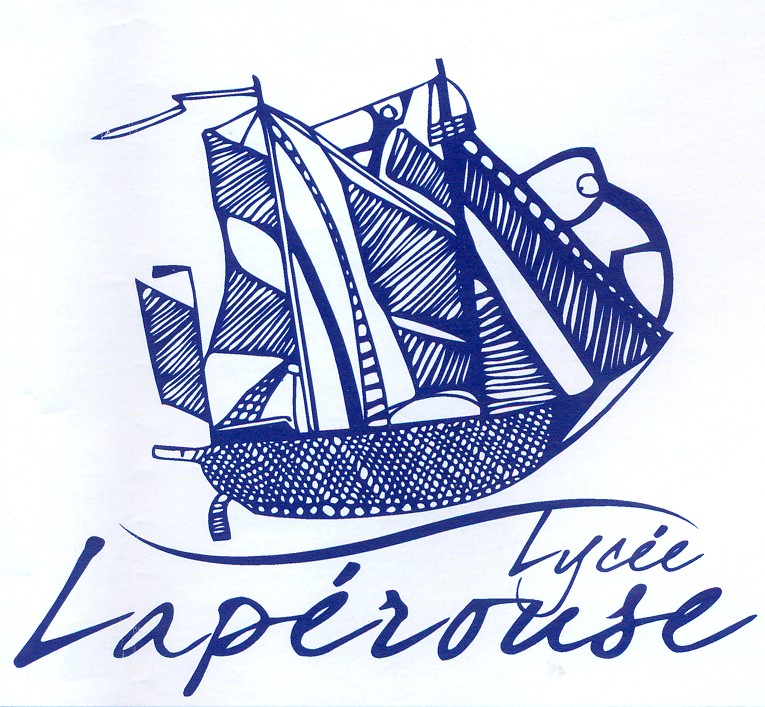 Vous êtes en 3ème: c’est le moment de postuler si vous avez une bonne note en Anglais, Histoire-Géo, Français
Vous êtes en 2de: c’est le moment de postuler auprès de votre professeur d’Anglais et de rédiger une lettre de motivation en Anglais
Vous êtes en 1ère: c’est trop tard…
Intégrez la Section Euro Histoire-Géographie Anglaisdu Lycée Lapérouse